Re-instatementsofcompanies & cc
TABLE OF CONTENT
Consequences of Non-Compliance
Final Deregistration
Reinstatement
Incidental information
Learn-i-Biz
Consequences of Non-Compliance
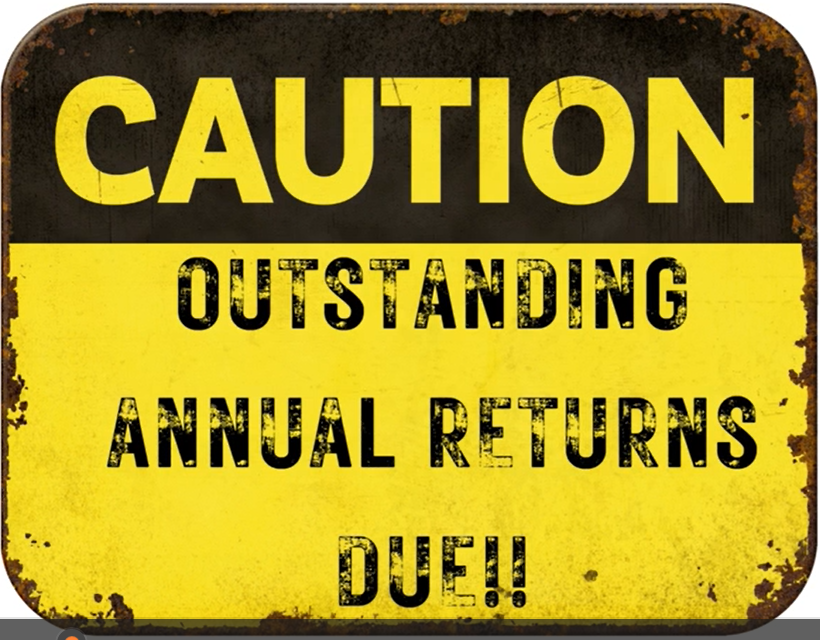 Consequences of non-compliance with Annual Returns
2 + successive Annual Returns outstanding – systematically placed in deregistration\
Can still file
Deregistration status is a risk indicator that company, or close corporation may be coming to an end soon
Banks, service providers or customers may require the company, or close corporation to file Annual Returns for them to do business
Continued noncompliance = final deregistration
Final Deregistration
Status description:  AR Final Deregistration
Not voluntary final deregistration
How to determine status:  BizProfile
www.bizportal.gov.za / login / BizProfile
Current final deregistration was done in  January 2024
Over 1.7 million final deregistrations
Companies and Close Corporations only – not co-operatives
What Now?
What Now?
What Now?
If you did not receive the CoR40.3, CoR40.4 and/or Final Deregistration Notice?  
Contact details of directors or members are outdated
Use contact details of a service provider
Director / member amendment
Directors must provide their own contact details not that of service providers
Consequences of Deregistration
Until Re-instatement
Re-instatement
Re-instatement Requirements
MUST had economic value on date of final deregistration
Example of proof - 
Bank statements (most common evidence)
Immovable property  - Windeed / Letters from land registry
IP rights e.g., Trade Marks – Extract from Trade Mark registry
Shares – Letter / notification from issuer of shares that company or close corporation hold shares
Outstanding liabilities – e.g., letter / notification from SARS that credit/rebate or outstanding tax liabilities
Lease agreement – must indicate parties and one of the party must be the company or close corporation AND must not have expired
Assets – e.g, car then statement of financier or  confirmatory letter or notice from Department of Transport
Who May Apply For Re-instatement
Section 82(4) of the Companies Act - any interested person may apply to re-instate a company or close corporation
Only company or close corporation or its duly appointed representative may –
File annual returns;
File Beneficial Ownership Declaration / security register etc.
File AFS/FAS
Third parties do not have such information, and therefore cannot complete re-instatement process since all annual returns and other documents MUST be submitted to complete the process
Third parties, must apply to court
Steps For Re-instatement
Step 1: 	Determine status (AR Final Deregistration)
Step 2: 	Assessment as to economic value at time of final deregistration
Step 3: 	Source all the required documentation and information (for re-instatement, 				annual returns, AFS/FAS and beneficial ownership)
Step 4: 	Deposit funds – R200 (must reflect in customer code before sending e-mail)
Step 5: 	Submit application and all supporting documentation AS A SINGLE E-MAIL to 				reinstatement@cipc.co.za  with all attachments in PDF 
Step 6: 	Submit and pay (file) all outstanding annual returns, latest AFS/FAS and BO
Step 7: 	Ensure that all director, address etc., is updated
Steps for Re-instatement
Incidental information
Incidental Information
The submission of the Annual Return Information together with payment should have been made before final deregistration.  Mere timeous payment or deposit of fee is not regarded as filing of Annual Returns.  If payment or deposit was made, but company or close corporation was finally deregistered, the company or close corporation may be re-instated provided it meets the process and document requirements.

If Annual Returns were filed, but not the latest Beneficial Ownership Declaration, such must be filed separately failure of which CIPC may initiate an investigation against the company or close corporation and issue a compliance notice.
Incidental Matters
How to stay in the Know
Follow CIPC only any of its social media platforms

Refer to the CIPC website regularly www.cipc.co.za

Check your company, or close corporation status regularly
www.bizportal.gov.za / login / View BizProfile

CIPC online director training course
https://www.cipc.co.za/?page_id=10431
How to stay in the Know
Keep your company, or close corporation information easily accessible:
Welcome Letter
Registration Certificate
All filing confirmations (and content)
Financial records
Minutes of meetings
Share registers
Resources
Resources
LEARN-i-BIZ | CIPC

https://www.cipc.co.za/?page_id=10431
Learn-i-Biz Course
THANK YOU